Financial Mathematics
Multivariable change of variables
1
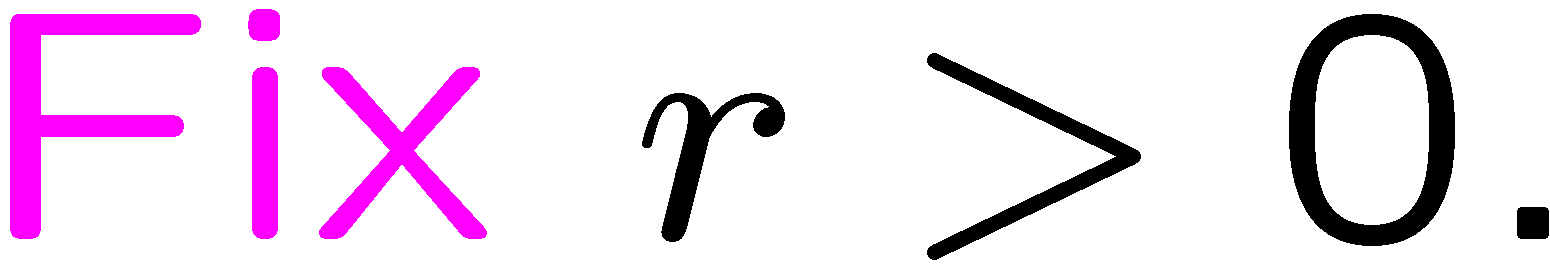 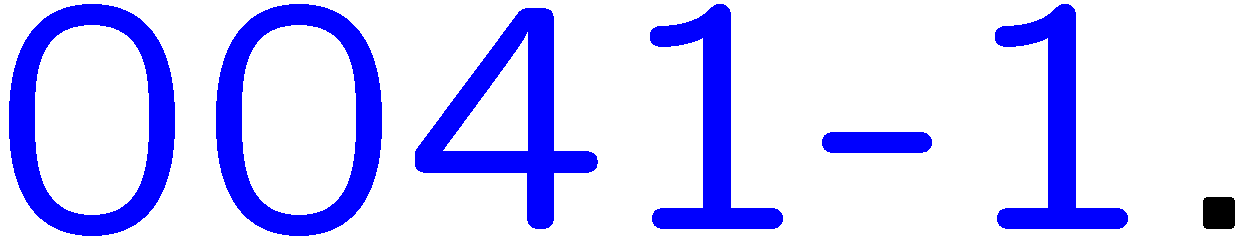 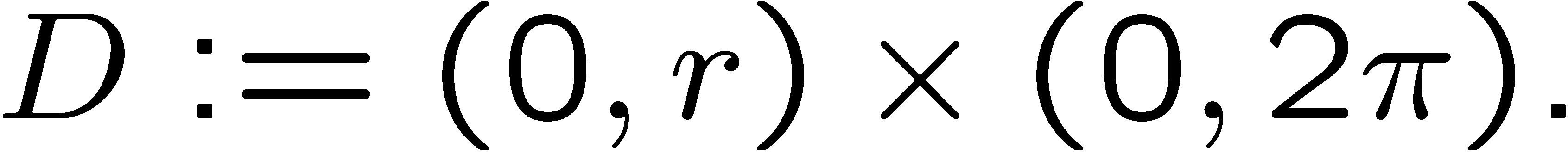 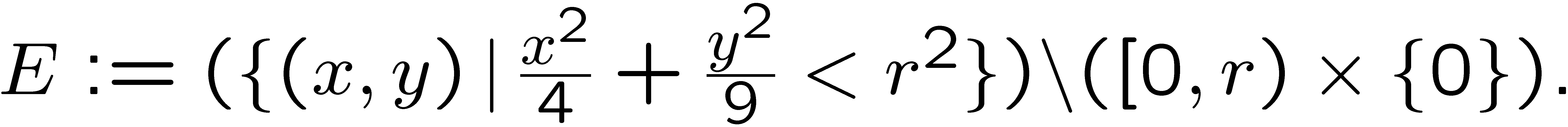 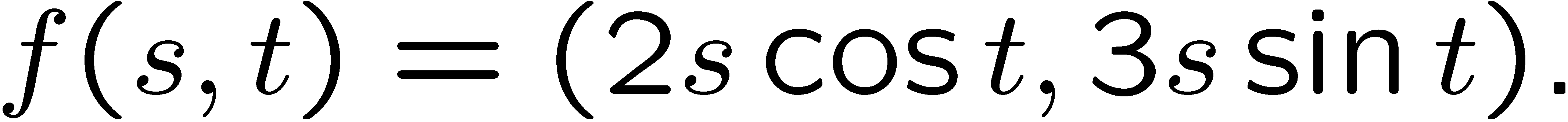 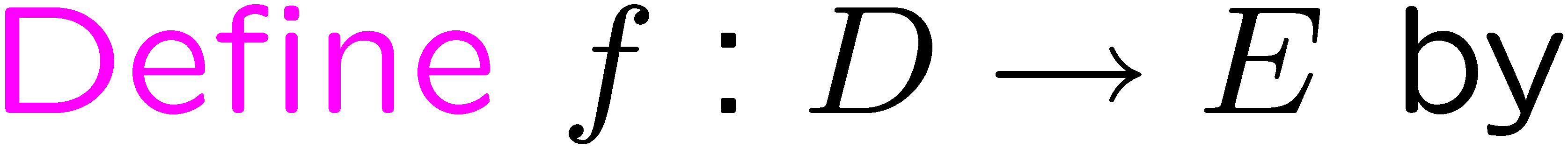 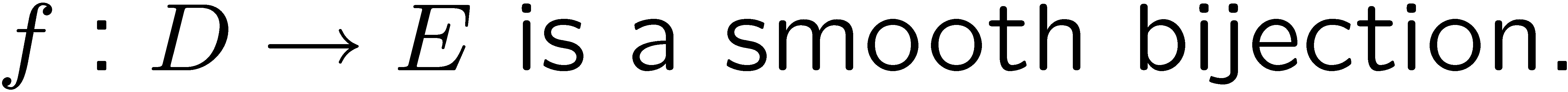 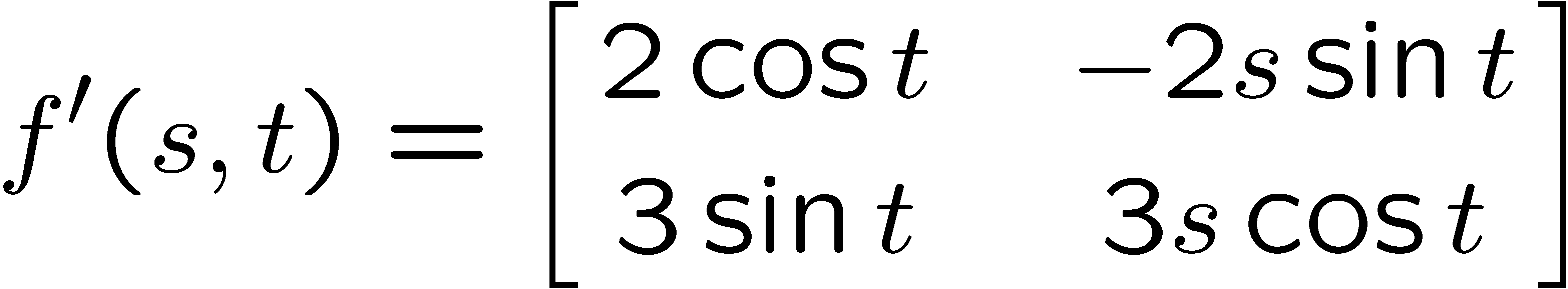 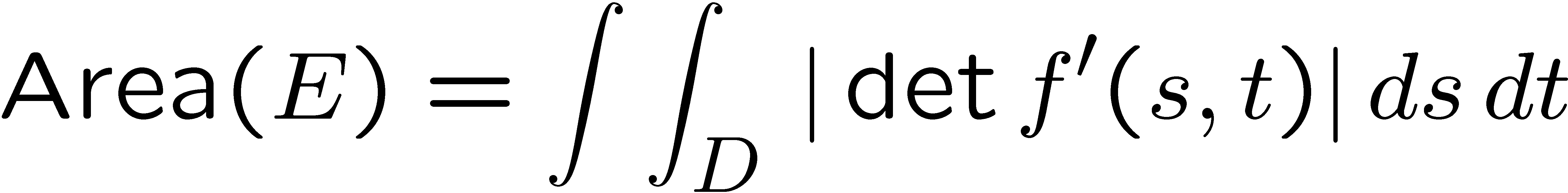 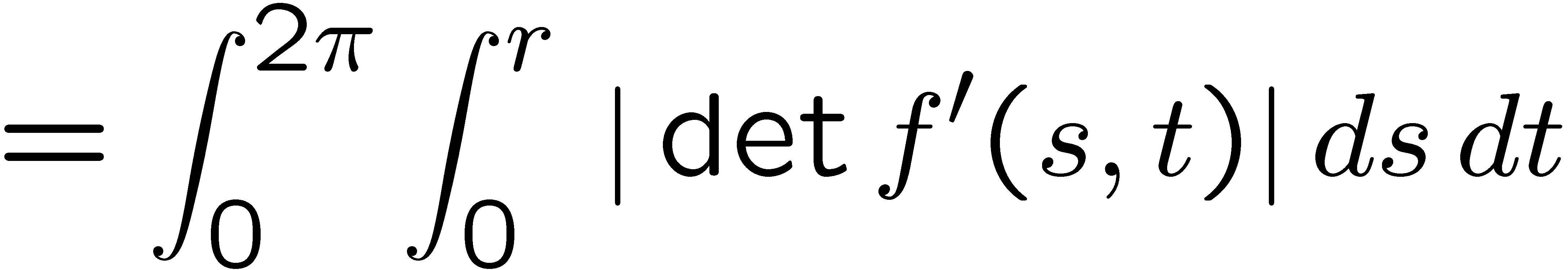 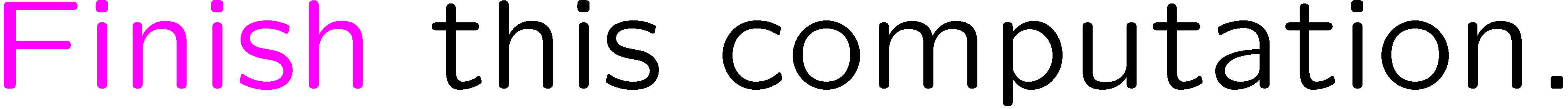 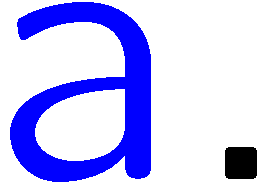 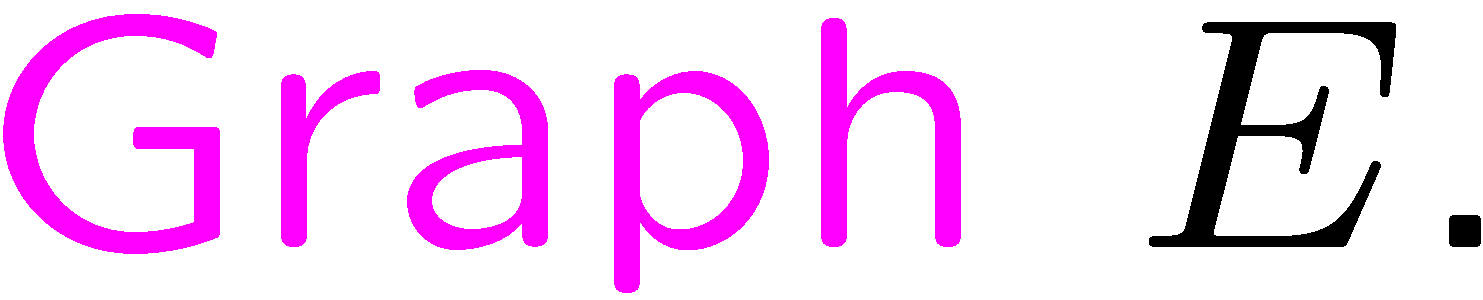 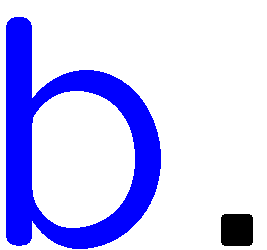 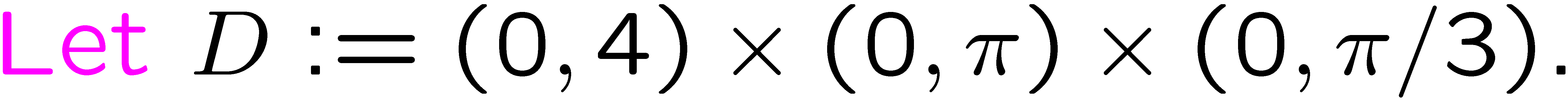 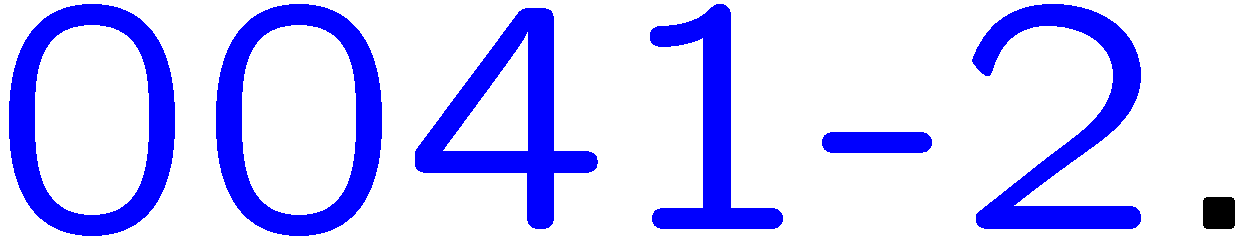 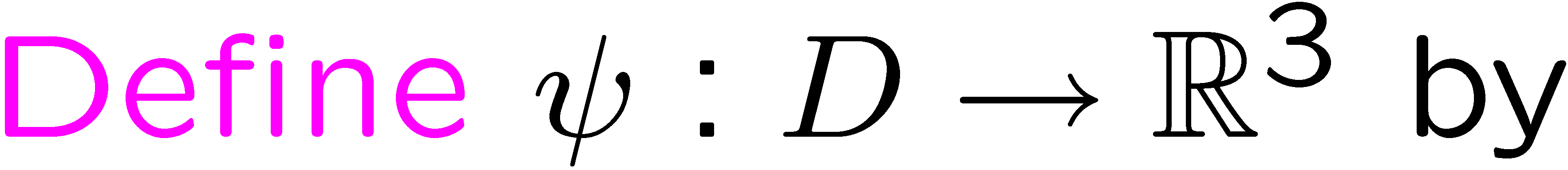 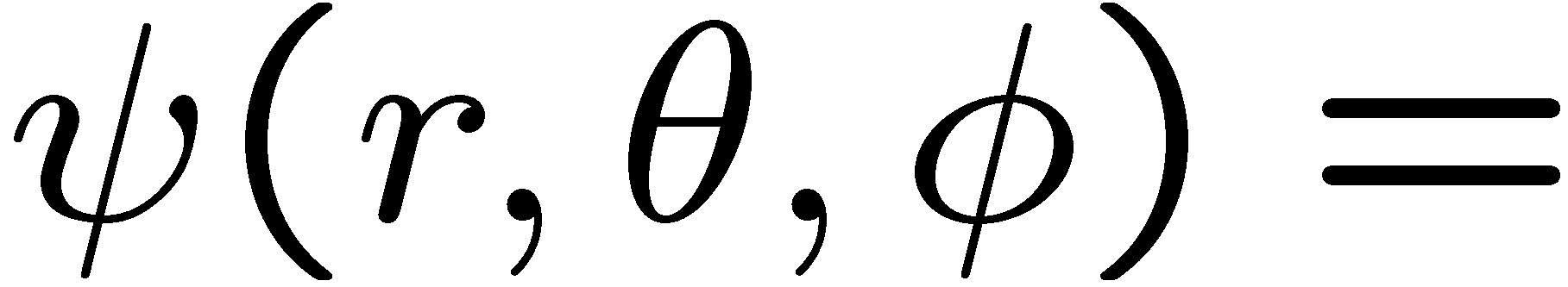 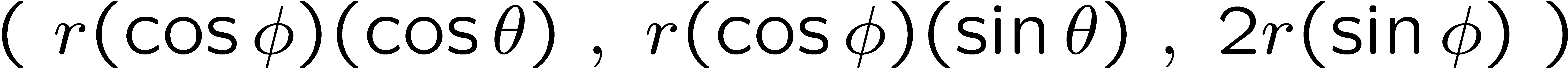 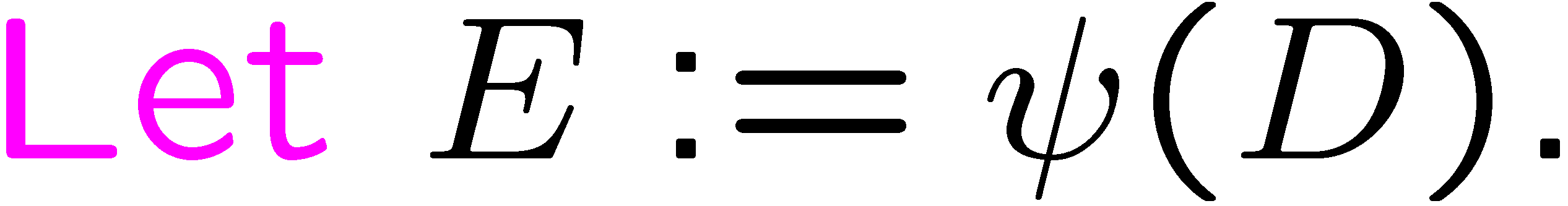 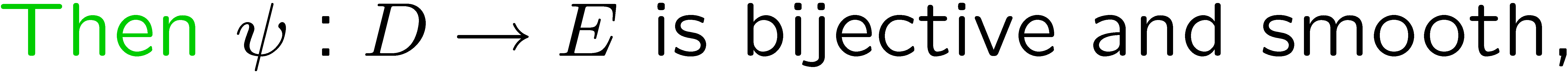 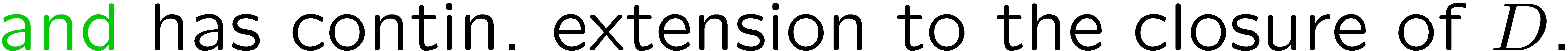 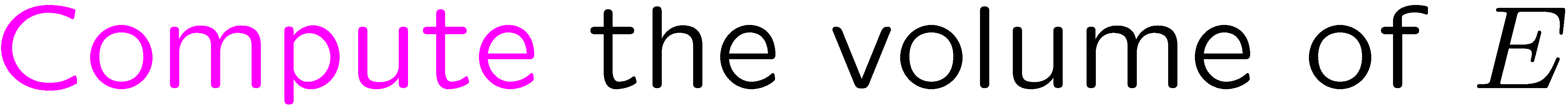 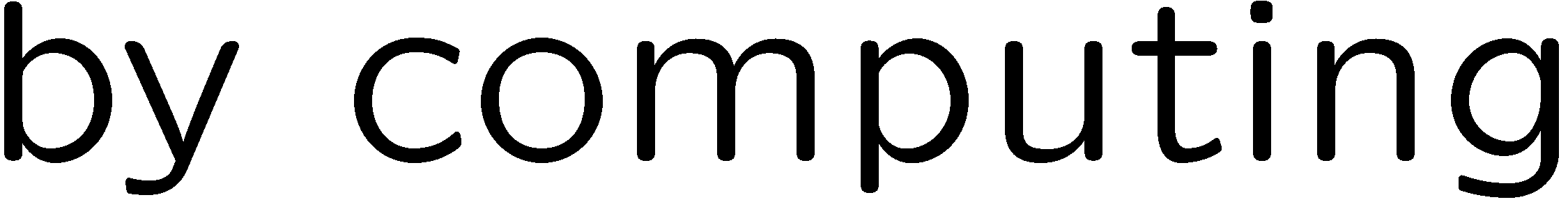 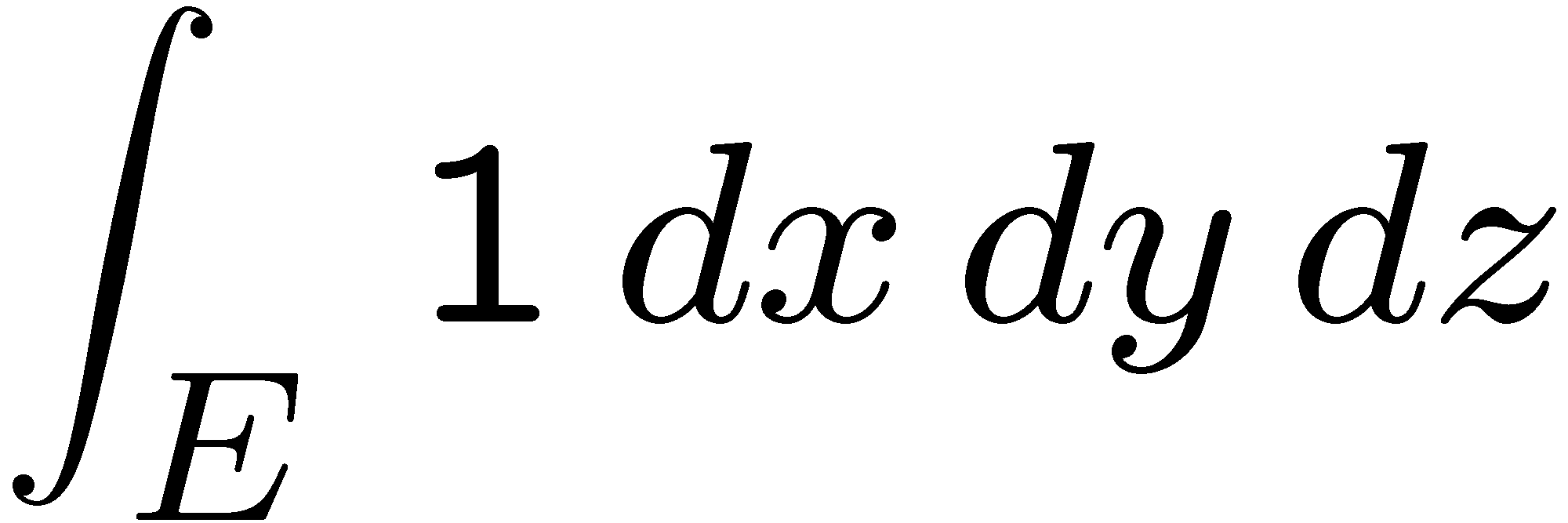 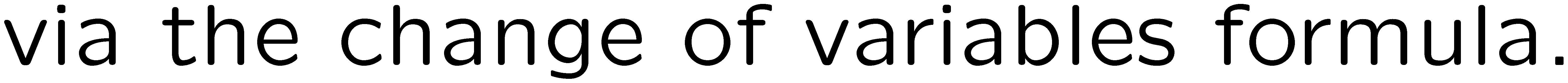 3